磁気共鳴映像法（MRI）の原理
５．平面上の原子核の位置はどのようにして特定されるのか
入口紀男　（熊本大学名誉教授）　上野照剛　（東京大学名誉教授）
空間の位相エンコーディング
（復習）
y
このステップを 256Gyまで進める
Gy
2Gy
鉛直方向の傾斜磁場 Gy を大きさを変えて時間 Δ t だけ加えると、中心より高い位置にある原子核ほど「位相 q 」はそれだけ大きく変化する
3Gy
4Gy
磁場 B0 + α
f  = g （B0 + α）
x
磁場 B0
f  = g B0
磁場 B0 - α
第256番データ
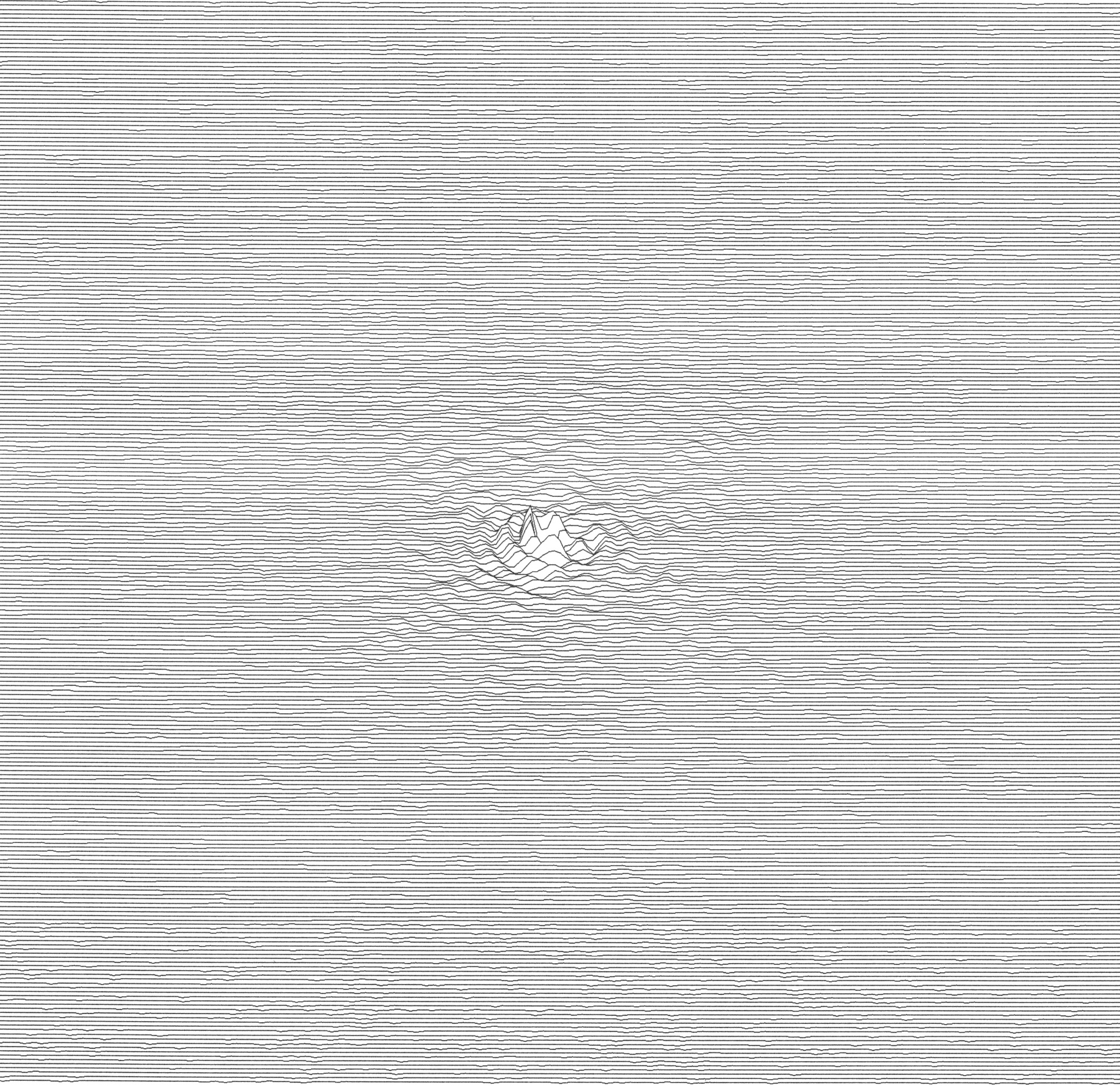 y  傾斜地場変化のステップ数
得られた信号データを下から一本ずつ並べる
第2番データ
第1番データ
x 時間　ｔ （s）
x 方向だけの（一次元の）フーリエ変換結果
256 本の信号データをすべてフーリエ変換した
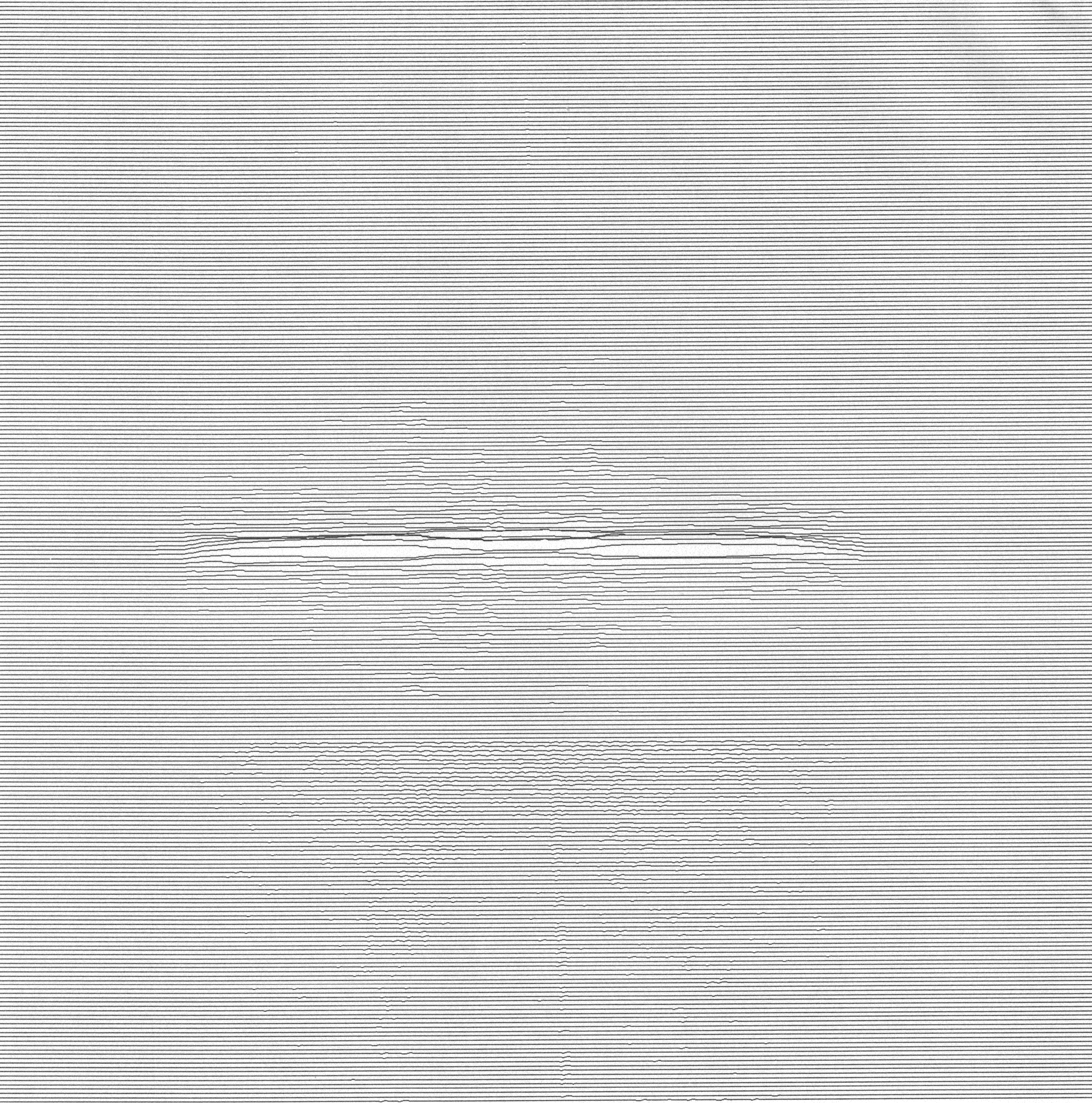 y（鉛直方向）  傾斜地場変化のステップ数
x（水平方向）　　 時間　ｔ （s）
・  x （水平方向） は識別された
・  y （鉛直方向） はまだ識別されない
x （水平方向）と  y （鉛直方向）の二次元フーリエ変換結果
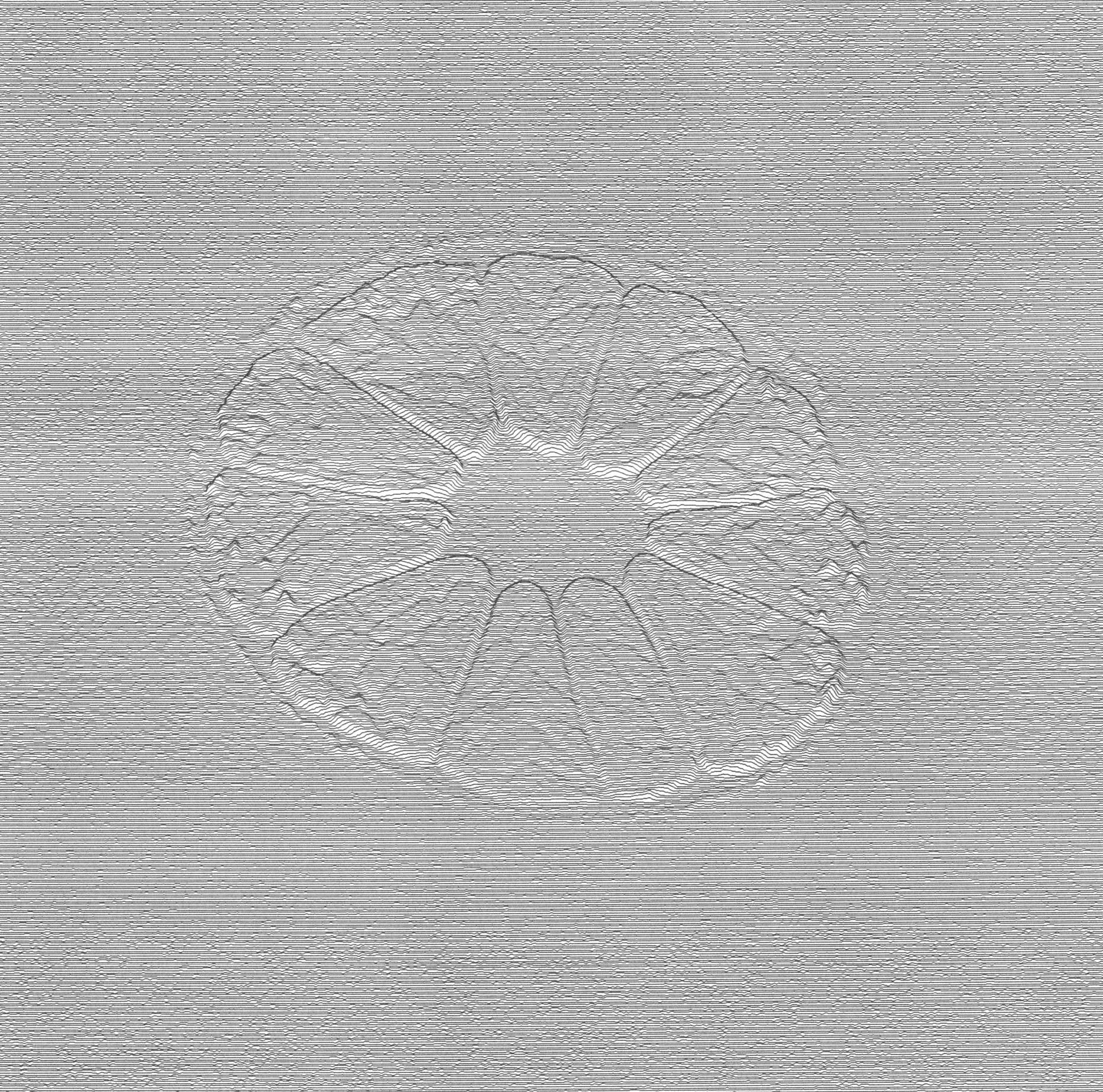 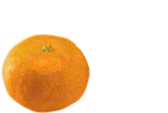 y（鉛直方向）  傾斜地場変化のステップ数
x（水平方向）　　 時間　ｔ （s）
・  x （水平方向） が識別された
・  y （鉛直方向） も識別された
結論
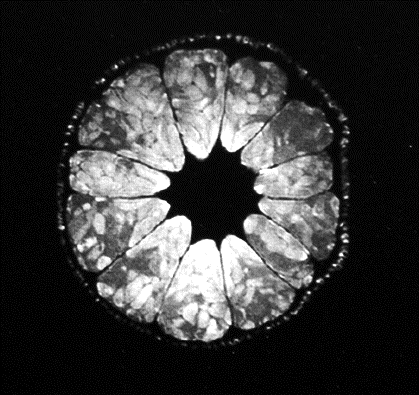 y（鉛直）方向に位相エンコディングを行い、信号データを取得するときに毎回 x（水平）方向に傾斜磁場を加えて周波数でエンコードする。得られた全信号データについて x（水平）方向と y（鉛直）方向の二次元フーリエ変換によって原子核の平面上の位置を特定し、信号強度として表示した